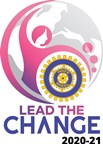 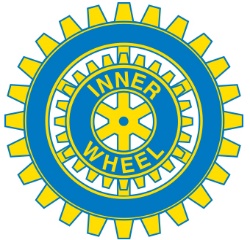 Inner Wheel Sverige
har bidragit till hjälpprojekt
15 mars 2019 - 15 mars 2020

Caring for Women and Girls
Garissa - internationellt

IW - doktorn - nationellt
Narkotikabekämpning - nationellt
Silviasystrarna - nationellt
Övrigt i klubbarna
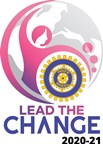 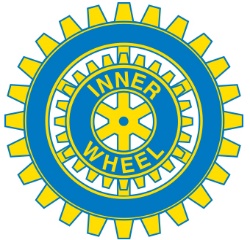 Garissa
Rights of Child (barns rättigheter)

Projektledare: Birgitta Lundehed, Göteborgs Norra IWC
Samarbete med C-A Ekmans Insamlingsstiftelsen

Avtalstid: 2021 - 06 - 30

Utbetalt: 141 469 SEK
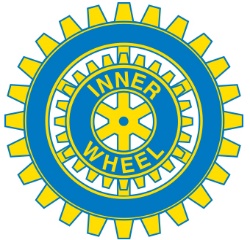 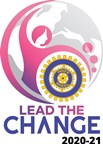 IW - doktorn
-Family
-Status of Women
(kvinnors rättigheter)

Projektledare: Rådspresidenten

Fortlöpande samarbete med Rotary

Utbetalt, Family: 91 334 SEK

Utbetalt, Status of Women: 3 800 SEK
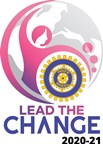 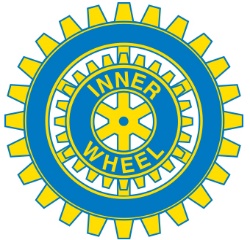 Magnetbokmärken 

har under verksamhetsåret sålts
för insatser
 mot kvinnlig könsstympning
Initiativtagare: Ann-Christine Edin,
 Stockholm Ekerö IWC 

Summa: 1 725 SEK, (1/7-19 —30/6-20)
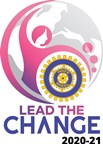 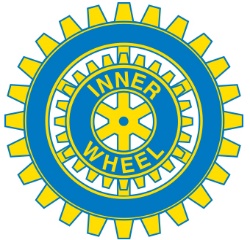 Narkotikabekämpning
Narcotic drugs

Projektledare: Kristina Andersson
Jönköping-Huskvarna IWC 

Avtalstid tom 2022-06-30

Utbetalt: 202 480 SEK


Önskar distrikt eller klubbar besök av en hundförare med narkotikasökhund, maila Kristina Andersson
bkandersson@hotmail.com
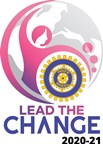 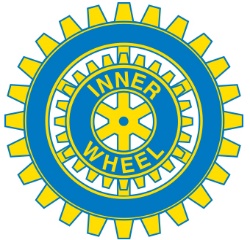 Narkotikabekämpning

Samarbetsavtal med Tullverket
26 IW-hundar i tjänst har bidragit till 985 beslag vid 844 beslagstillfällen
3 st skjutvapen/vapendelar, ammunition har beslagtagits vid 8 st beslagstillfällen 
Samhällsnyttan motsvarar ca 1107,8 miljoner SEK
Detta under ett kalenderår
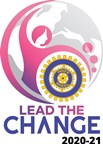 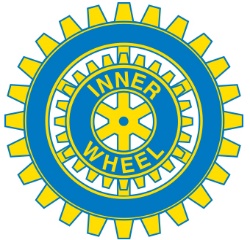 Silviasystrarna

Projektledare: Christina Persson
Stockholm Ekerö IWC

Finansiering: Överskott från försäljning av Gertrud Anderbergs, Sigtuna-Arlanda IWC,
rosenkort

Utdelat under 2019 två stipendier à 10 000 SEK

Gåvor till stipendiet: 8 960 SEK
Intäkter av försäljning: 9 520 SEK
Avsatt  30/6-20 till stipendier: 51 274 SEK

Detta 1 juli -19 — 30 juni 2020
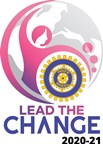 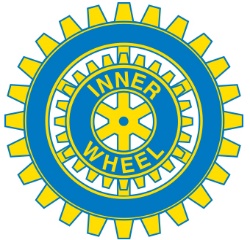 Insamlat i klubbarnaÖvrigt



Utbetalt: 459 998SEK
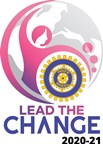 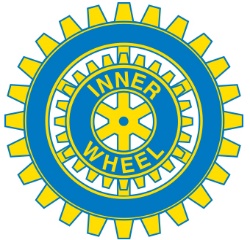 Totalt insamlade medel
 
15 mars 2019 - 15 mars 2020

Enligt FN:s Kommittéorganisation
uppgick bidragen till

899 081 SEK